Film group
Leader: Karlo Špoljar
What did we do?
Started filming our movie
Analyzed other films 
Learned film theory, such as film frames
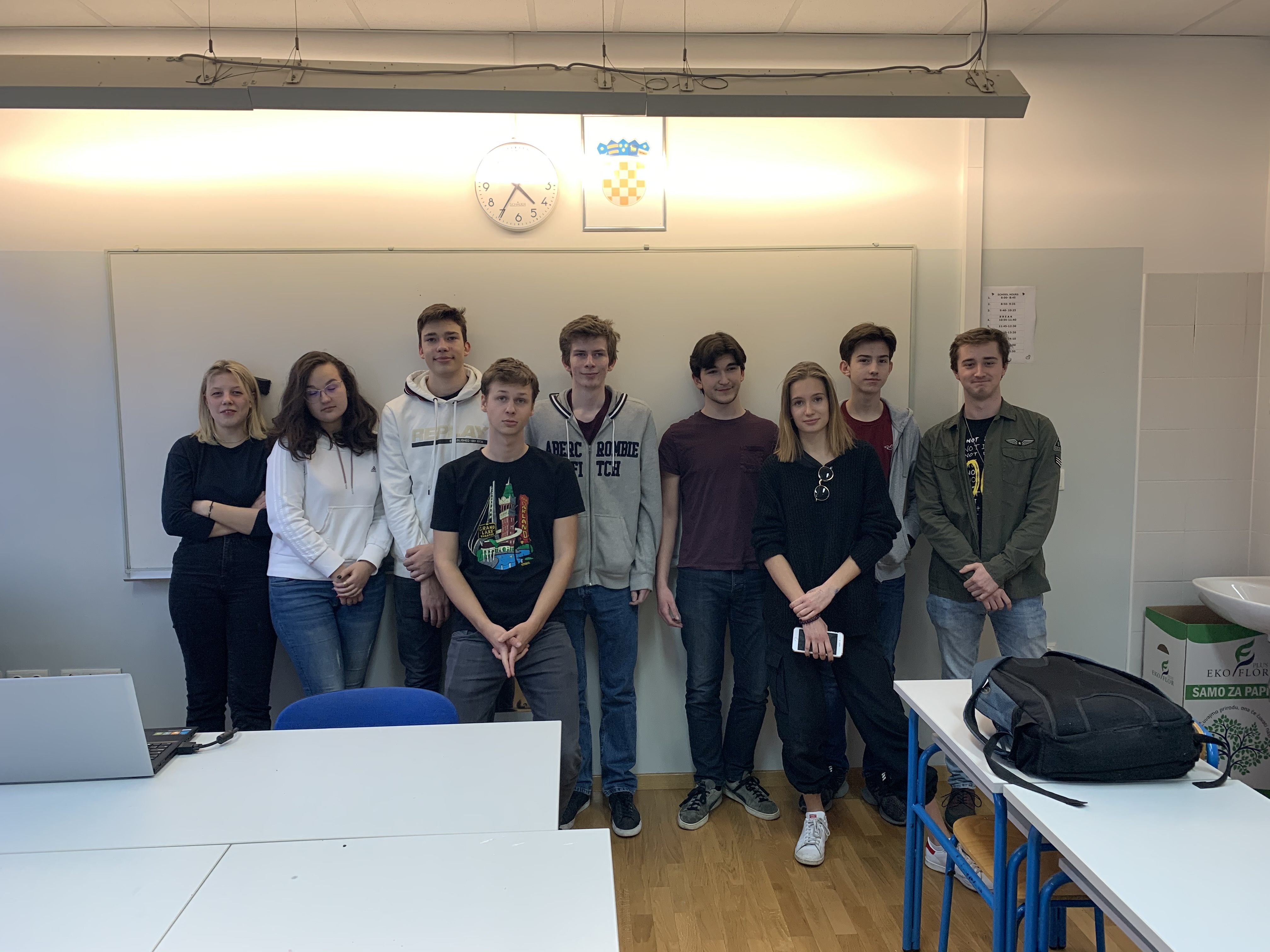